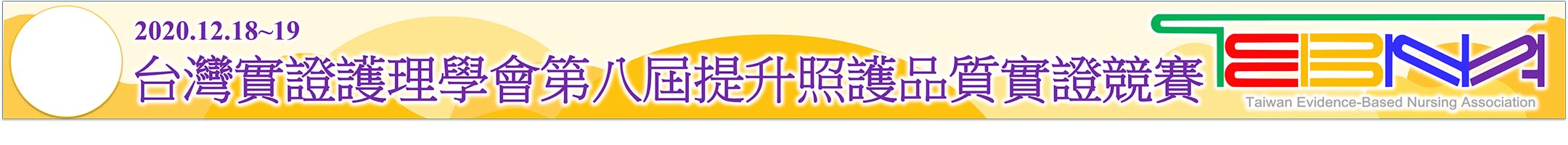 此處輸入稿件『刊登序號』

中文題目 (格式內文  字型樣式粗體  字型大小54pt  色彩黑色  
字元間距標準  對齊方式置中  不分段)
中文作者姓名 (格式內文  字型樣式標準  字型大小40pt  色彩黑色  字元間距標準  對齊方式置中 不分段 
不同單位時右上角加註數字上標1,2,3…)
中文服務機關及單位 (格式內文  字型樣式標準  字型大小40pt  色彩黑色  字元間距標準  對齊方式置中 不分段  
不同單位時右上角加註數字上標1,2,3…)
英文題目(格式內文  字型樣式粗體  字型大小54pt  色彩黑色  
字元間距標準  對齊方式置中 不分段)
英文作者姓名 (格式內文  字型樣式標準  字型大小40pt  色彩黑色  字元間距標準  對齊方式置中 不分段 
不同單位時右上角加註數字上標1,2,3…)
英文服務機關及單位 (格式內文  字型樣式標準  字型大小40pt  色彩黑色  字元間距標準  
對齊方式置中 不分段  不同單位時右上角加註數字上標1,2,3…)
～空白處，請自行運用～